Рельєф
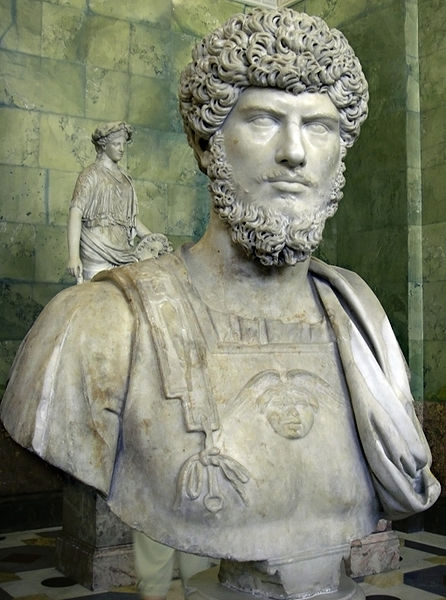 Лисохмара Марина СергіївнаВчитель початкових класів Черкаської спеціалізованої школи №27І-ІІІ ст.  ім. М. К. Путейка Черкаської міської ради Черкаської області
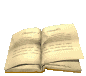 Скульптура— вид образотворчого мистецтва, твори якого мають об'ємну, тривимірну форму і виконуються із твердих чи пластичних матеріалів.
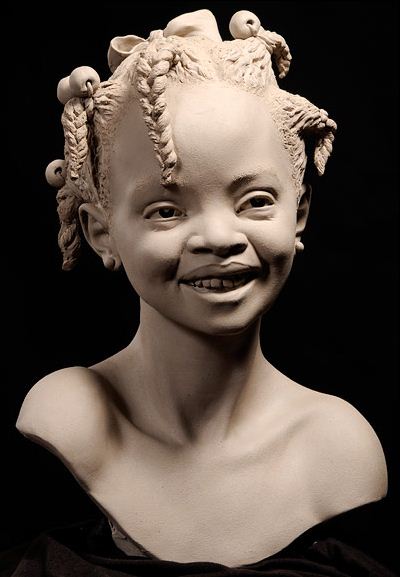 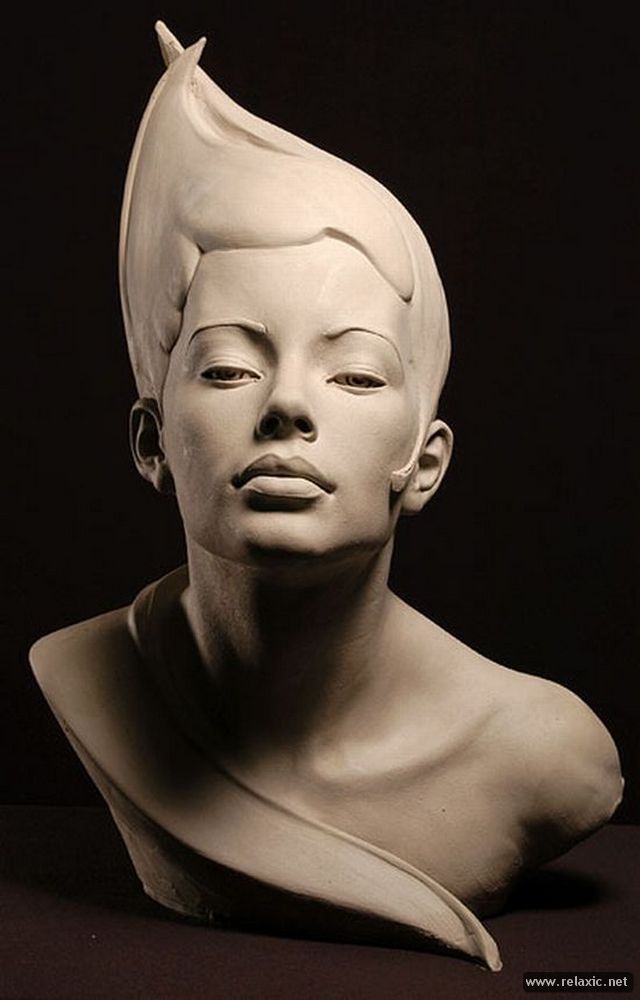 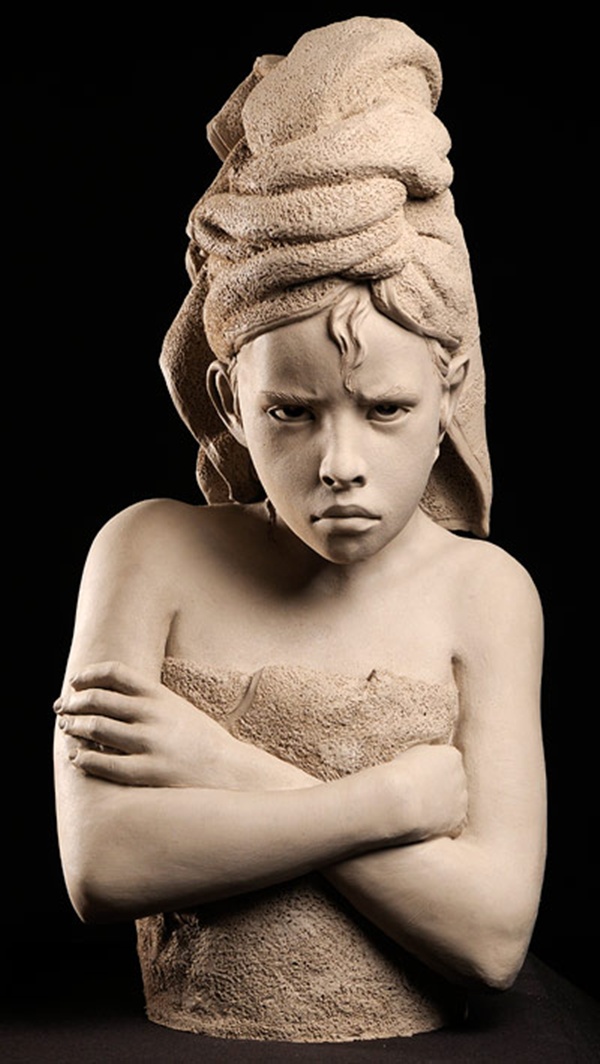 02.12.2016
2
Розрізняють круглу скульптуру (статуя, група, статуетка, погруддя), яку можна розглядати з різних сторін, і рельєф (зображення розміщене на площині)
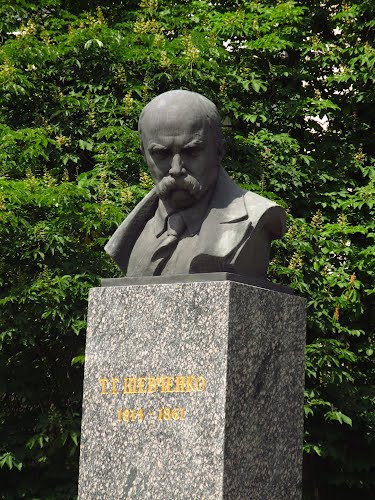 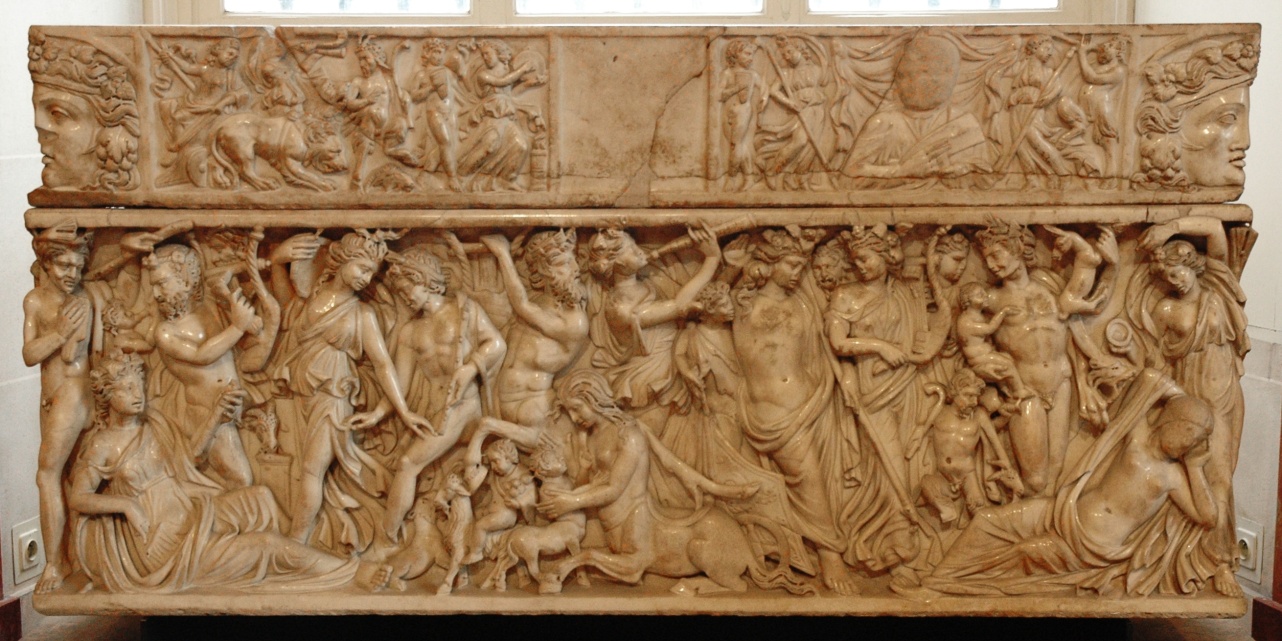 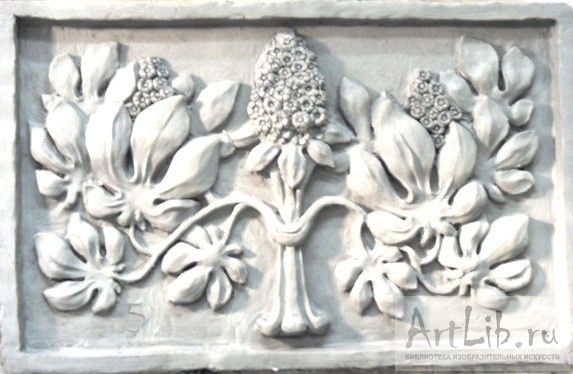 3
Рельєф — це скульптура, у якій зображення тільки частково має об’єм. Таку роботу можна дивитись лише з однієї сторони — спереду
4
Художники розрізняють два види рельєфу : випуклий (барельєф і горельєф) та заглиблений (контррельєф і койлонагліф).
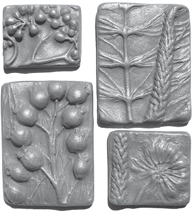 5
Барельєф  - низький рельєф, різновид випуклого рельєфу
6
Горельєф високий рельєф, різновид опуклого рельєфу, в якому зображення виступають над площиною фону більш ніж на половину обсягу.
7
Контррельєф - - вид поглибленого рельєфу, що представляє собою свого роду негатив барельєфа.
8
Койлонагліф - вид поглибленого рельєфу з поглибленим контуром і випуклим моделюванням, саме зображення зазвичай знаходиться на рівні фону.
9
Зображення в контррельєфі можна виконати за допомогою різблення по дереву. Деревяні дошки, які в давнину використовували для виготовлення пряників.
10
Застосовування контррельефу у сучасному народному мистецтві.
11
Варіант розташування контррельсфу в інтер'єрі.
12
Дитячі роботи (контррельєф )«Фантастичні рослини», «Чарівнаквітка», «Ритми космічних трав» (пластилін).
13
Дитячі роботи
14
Інтернет ресурси
http://zubrila.com
http://journal.osnova.com.ua
http://rozumaka.com
http://osvitaportal.com.ua
http://narodna-osvita.com.ua
15